电容式微位移传感器数据手册
命名规则：
P C 10-12 S - IN
探头
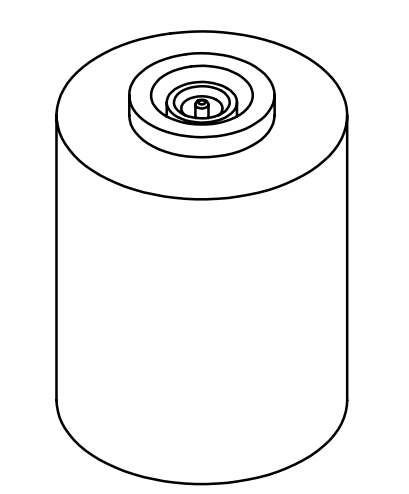 Material:
AL:  Aluminum 6061
IN:  Invar 36
ST:  Stainless steel 316
SI:   Super invar  32-5
Model
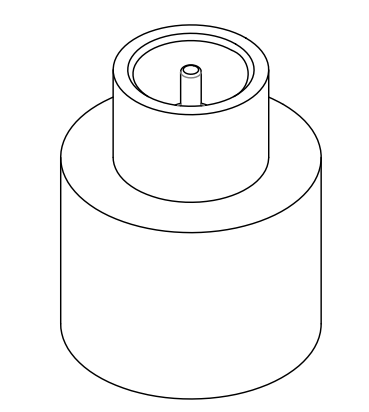 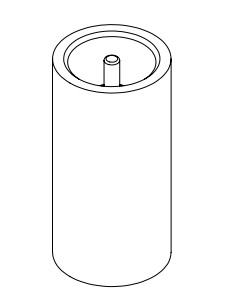 Shape:
R: Rectangular
C: Cylindrical
Diameter (mm)
Connector type:
S:  Straight
R:  Right Angle
Body length (mm)
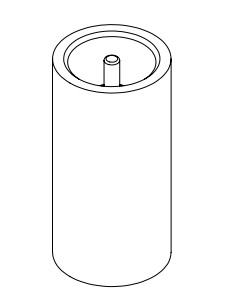 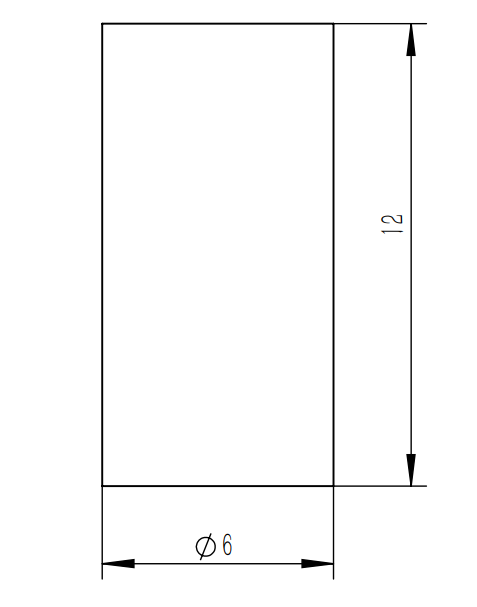 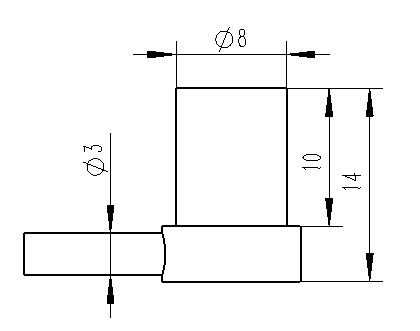 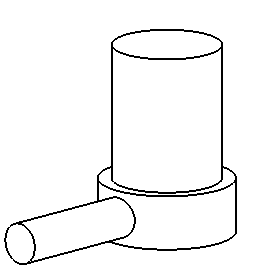 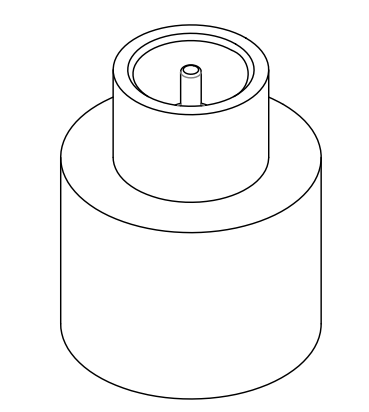 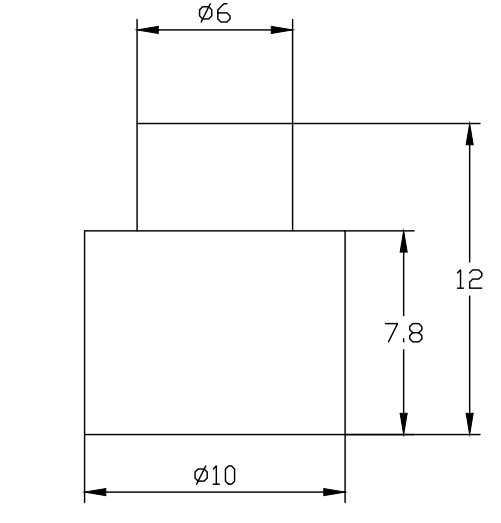 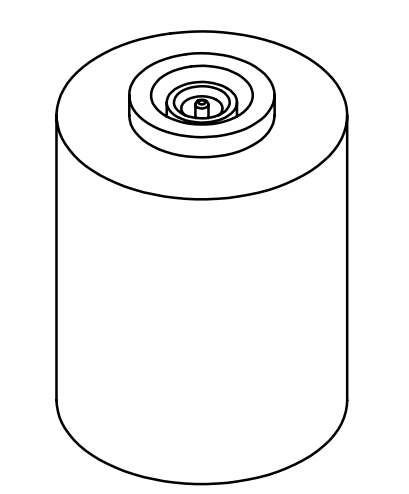 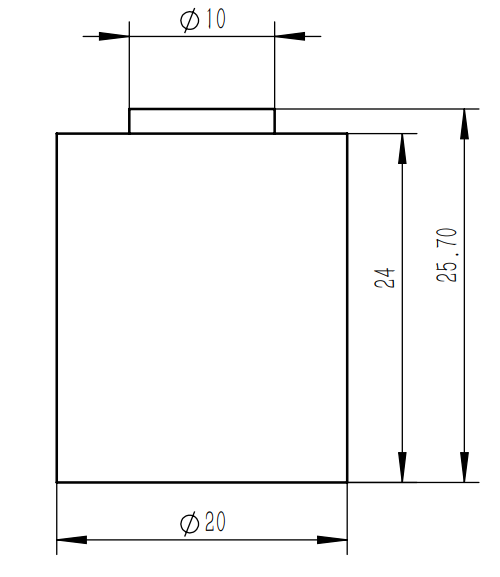 电容式微位移传感器数据手册
命名规则：
电缆
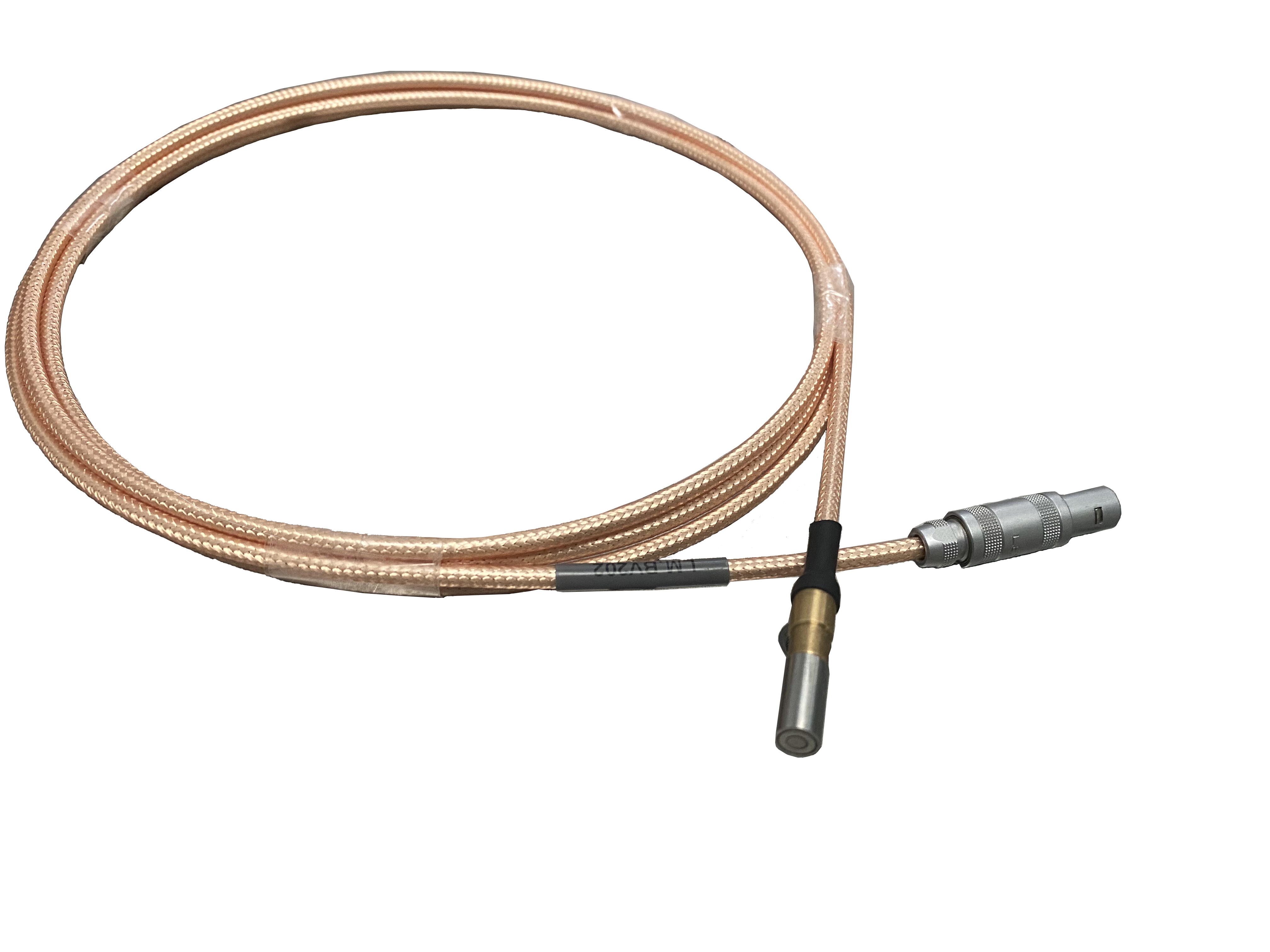 W V 35-200 D
Connector type:
C:  Circular
A:  Coaxial
D:  D type
N:  None
Model
Sheath:
N: NONE
V: PVC
U: PUR
E: PE
Length (cm)
Diameter (0.1mm)
电容式微位移传感器数据手册
性能指标
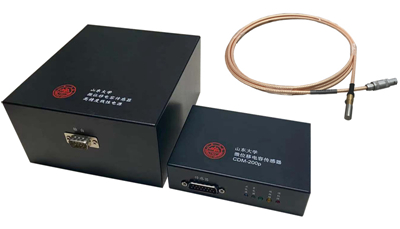